Magnet Project Time Plan 2018:
Dec. 2018
Sep, 2017
~15 months
Evaluate how it is most efficient to move on: multiple partners for design, production and characterization?
Design studies
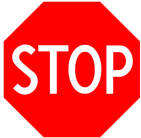 Mutiple partners possible
Jun. 2021
~24 + 6 months (?)
Demonstrator & Prototype magnet
Mutiple partners possible
Jun. 2021 ?
~6months (??)
Prototype Integration
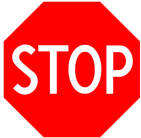 of deomsntrator results,  negotiations for final magnet production
Evaluations
~ 80 Months
Aug. 2021 ?
Final magnet production
? 2025 ?
1
Phase transition innovation partnership: Deliversables
For the demonstrator coil
Technical design for demonstrator & prototype
Procurement of Conductor for demonstrator and prototype (Rutherford cable on copper basis)
Tooling (design and procurement) for winding of coils
Definition of cryogenic interfaces
Production of coil(s)
Testing of demonstrator coil under nominal condition (forces and peak field reached)
 
For the prototype magnet
Availability of coils for prototype magnet (2 coils)
Power supply system
Design and production of cryostat incl. required testing and certifications
Delivery of Di-pole magnet in cryostat including necessary infrastructure
 
For demonstrator & prototype:
Technical design report and manufacturing drawings incl. detailed design of final magnet & updated cost estimate
2
Phase transition innovation partnership: Offers
Continuation with either one or two innovation partners!
Project coordination & documentation

Technical design of demonstrator coil and prototype magnet (infrastructure, incl. Cryostat, etc.)
 
Build and test demonstrator
- Procurement of conductor
- Establishing of tooling- Production of coil(s)- Testing of demonstrator coil
 
Build and deliver prototype (full setup: two coils in cryostat with power supply,
ready to ship)
3
Phase transition innovation partnership: Offers
Continuation with either one or two innovation partners!
Evaluation criteria:
As defined in tender documentation:

Assessment factor 
Procurement costs of final magnet
Operating costs for final magnet
Construction time for final magnet
Magnet cooling
Interface to haloscope
 Shielding of stray magnetic fields
Additionally the following criteria will be applied:
 
Concept for quench protection
Homogeneity of field
Recommendation by external expert committee
 Fringe field of prototype magnet
 ?
 ?
Phase transition innovation partnership: 
Continuation without break
 Work while negotiating Phase II(vorweggenommene Durchfühung:premature execution)

Find tasks that are indispensible for Phase II
Order strand: Makes sense if CNRS conductor being used)
Fringe field  Effect on yoke (forces, half opened,..)
Study assembly procedures
…. 
Needs evaluation by CEA &Noell what can be done
Phase transition innovation partnership: 
External review meeting
Reviewers:

Herman ten Kate – CERN
Stoyan Stoynev – Fermilab
Detleff Sellman – DESY
Fernando Toral Fernandez – CIEMAT
Ramesh Gupta - BNL
Date: Tue 27.Nov. 2018
Location: hamburg, CFEL Building, Seminar room 2

AGENDA:
9:00 – 13:00  	CEA Irfu Saclay

14:00 – 18:00	Bilfinger Noell